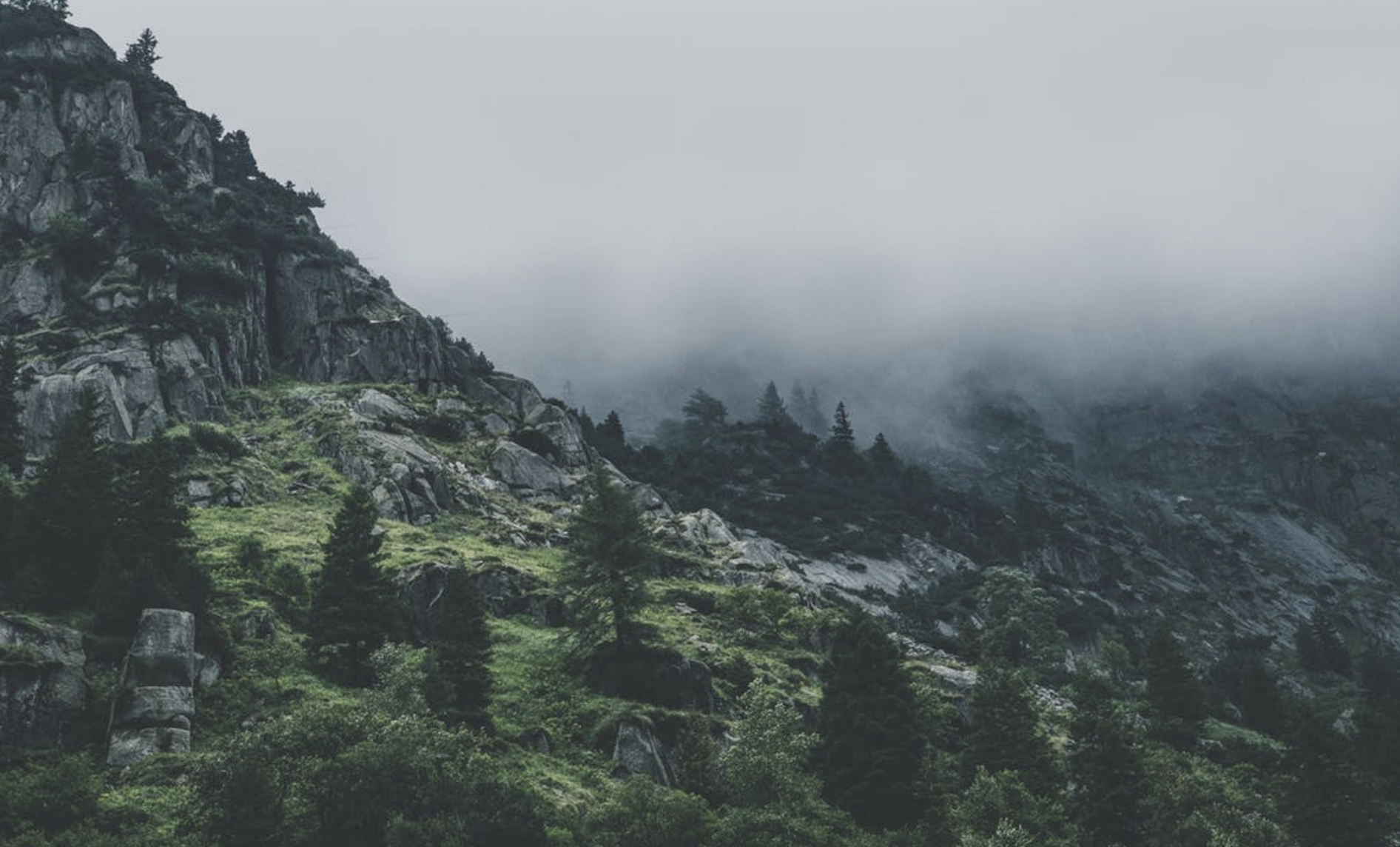 2018
e7d195523061f1c0d318120d6aeaf1b6ccceb6ba3da59c0775C5DE19DDDEBC09ED96DBD9900D9848D623ECAD1D4904B78047D0015C22C8BE97228BE8B5BFF08FE7A3AE04126DA07312A96C0F69F9BAB7002160E556FB8050B6B0CEA014610BCECF9F367F15CB9D950936CDE4380A25E9696BA2099BB4B03A99915B16D6F18264F3D0955B6700EBE0
OCEAN LAB
POWERPOINT TEMPLET
OLDIES
VINTAGE 
RETRO
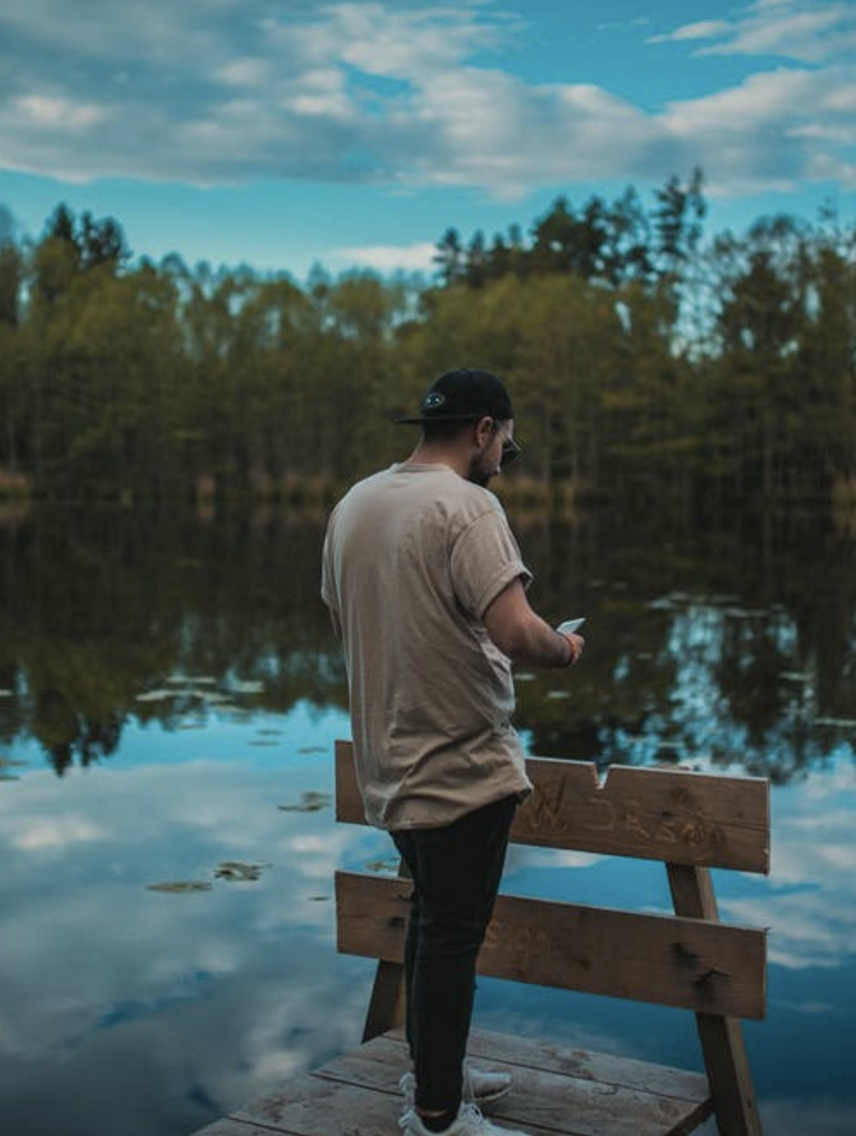 e7d195523061f1c0d318120d6aeaf1b6ccceb6ba3da59c0775C5DE19DDDEBC09ED96DBD9900D9848D623ECAD1D4904B78047D0015C22C8BE97228BE8B5BFF08FE7A3AE04126DA07312A96C0F69F9BAB7002160E556FB8050B6B0CEA014610BCECF9F367F15CB9D950936CDE4380A25E9696BA2099BB4B03A99915B16D6F18264F3D0955B6700EBE0
OLDIES VINTAGE 
RETRO
Lorem ipsum dolor sit amet, consectetuer adipiscing elit, sed diam nonummy nibh euismod tincidunt ut laoreet dolore magna aliquam erat volutpat.
Lorem ipsum dolor sit amet
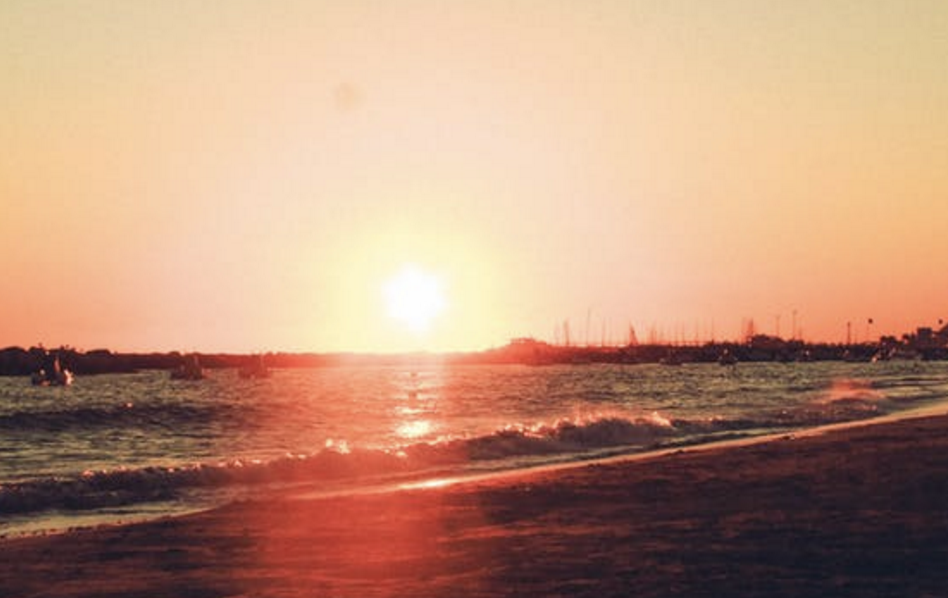 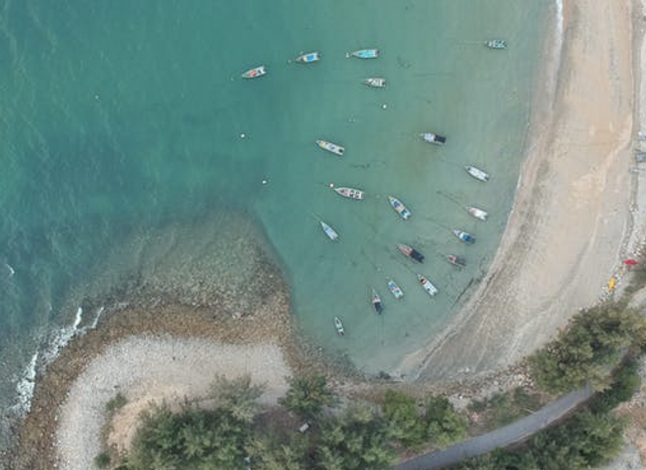 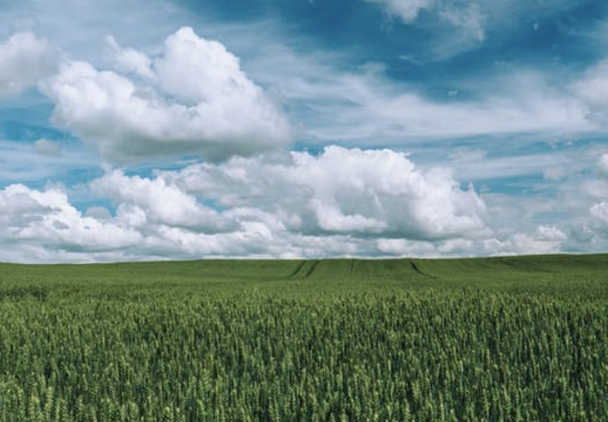 e7d195523061f1c0d318120d6aeaf1b6ccceb6ba3da59c0775C5DE19DDDEBC09ED96DBD9900D9848D623ECAD1D4904B78047D0015C22C8BE97228BE8B5BFF08FE7A3AE04126DA07312A96C0F69F9BAB7002160E556FB8050B6B0CEA014610BCECF9F367F15CB9D950936CDE4380A25E9696BA2099BB4B03A99915B16D6F18264F3D0955B6700EBE0
OLDIES
VINTAGE 
2018
Lorem ipsum dolor sit amet, consectetuer adipiscing elit, sed diam nonummy nibh euismod tincidunt ut laoreet dolore magna aliquam erat volutpat.
Lorem ipsum dolor sit amet
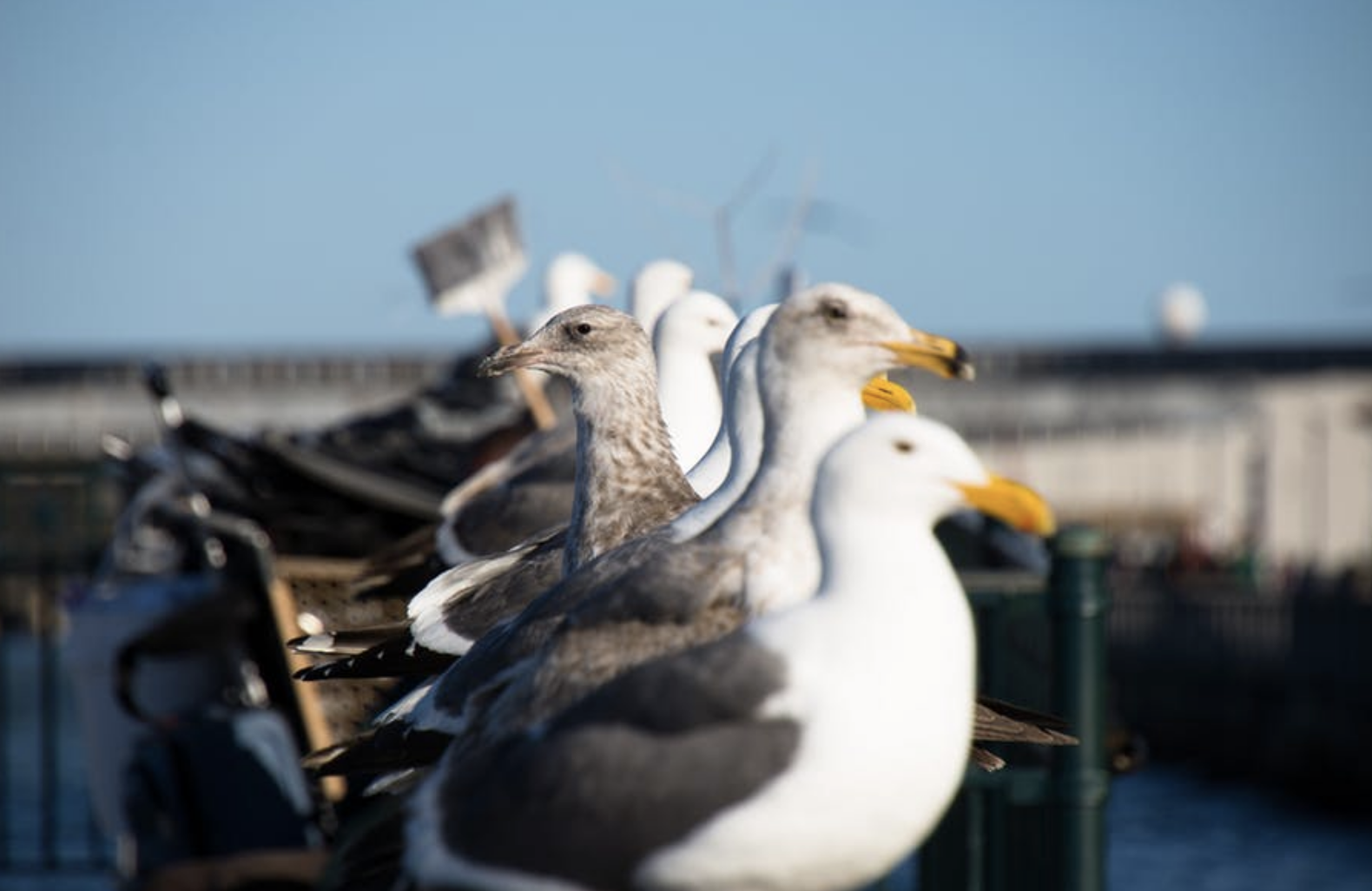 OLDIES
VINTAGE 
RETRO
e7d195523061f1c0d318120d6aeaf1b6ccceb6ba3da59c0775C5DE19DDDEBC09ED96DBD9900D9848D623ECAD1D4904B78047D0015C22C8BE97228BE8B5BFF08FE7A3AE04126DA07312A96C0F69F9BAB7002160E556FB8050B6B0CEA014610BCECF9F367F15CB9D950936CDE4380A25E9696BA2099BB4B03A99915B16D6F18264F3D0955B6700EBE0
Lorem ipsum dolor sit amet, consectetuer adipiscing elit, sed diam nonummy nibh euismod tincidunt ut laoreet dolore magna aliquam erat volutpat.
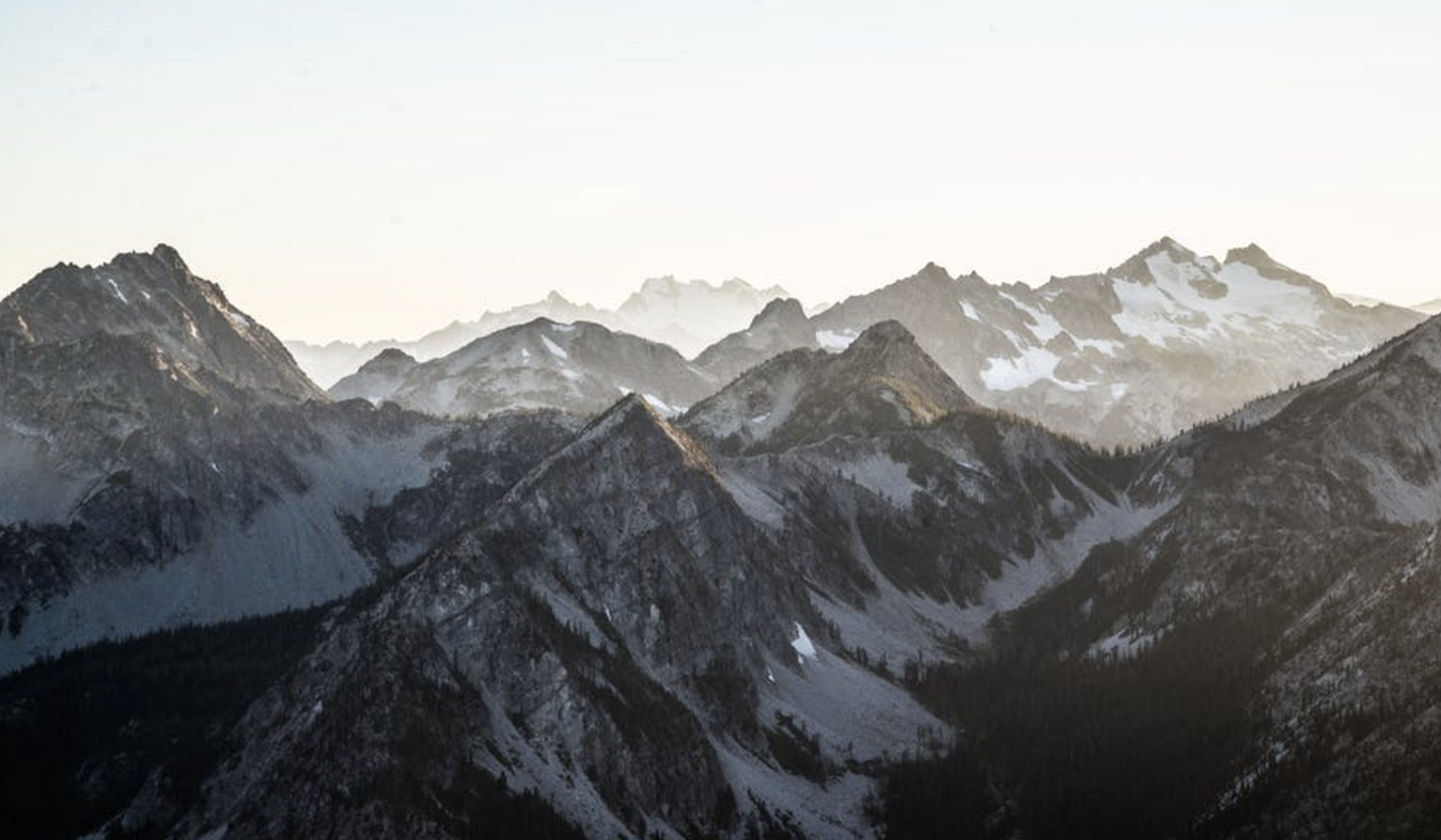 EXPERIENCE
e7d195523061f1c0d318120d6aeaf1b6ccceb6ba3da59c0775C5DE19DDDEBC09ED96DBD9900D9848D623ECAD1D4904B78047D0015C22C8BE97228BE8B5BFF08FE7A3AE04126DA07312A96C0F69F9BAB7002160E556FB8050B6B0CEA014610BCECF9F367F15CB9D950936CDE4380A25E9696BA2099BB4B03A99915B16D6F18264F3D0955B6700EBE0
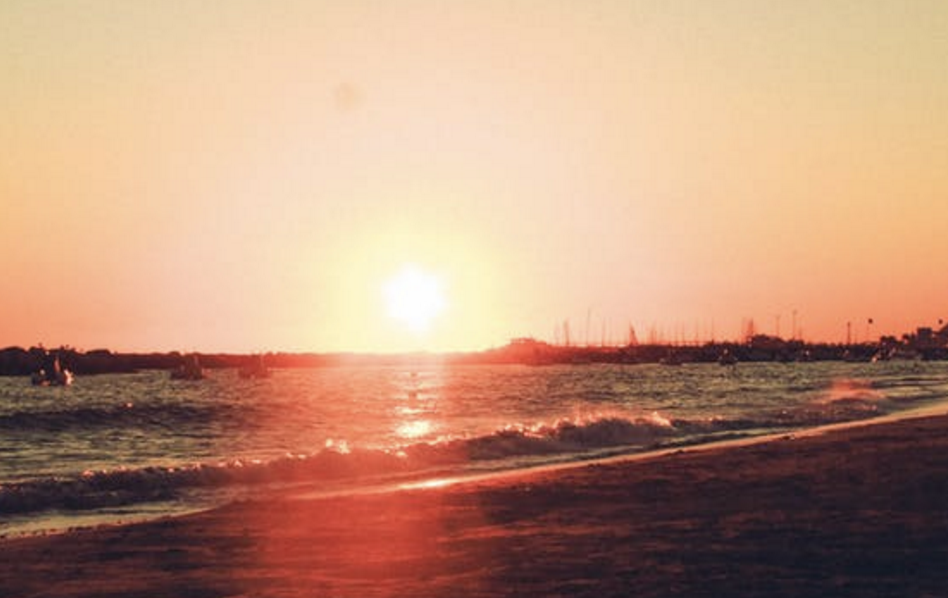 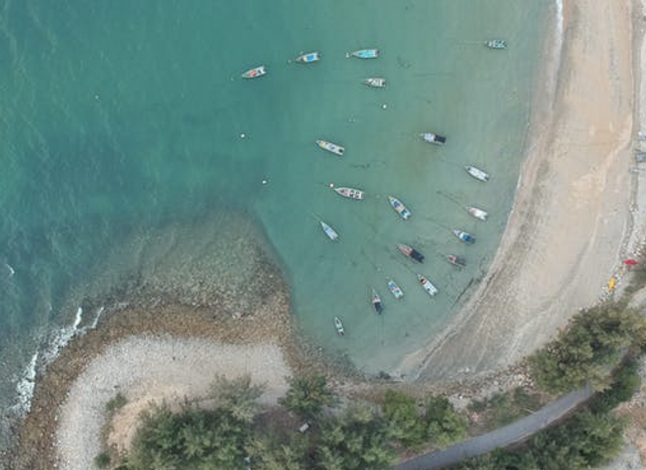 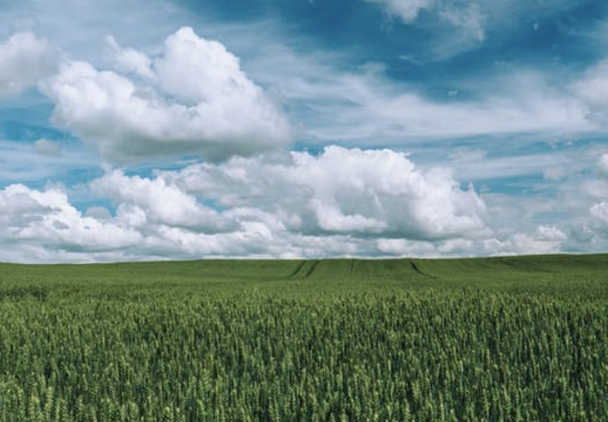 Vintage Retro
Vintage Retro
Vintage Retro
Lorem ipsum dolor sit amet
Lorem ipsum dolor sit amet
Lorem ipsum dolor sit amet
Lorem ipsum dolor sit amet, consectetuer adipiscing elit
Lorem ipsum dolor sit amet, consectetuer adipiscing elit
Lorem ipsum dolor sit amet, consectetuer adipiscing elit
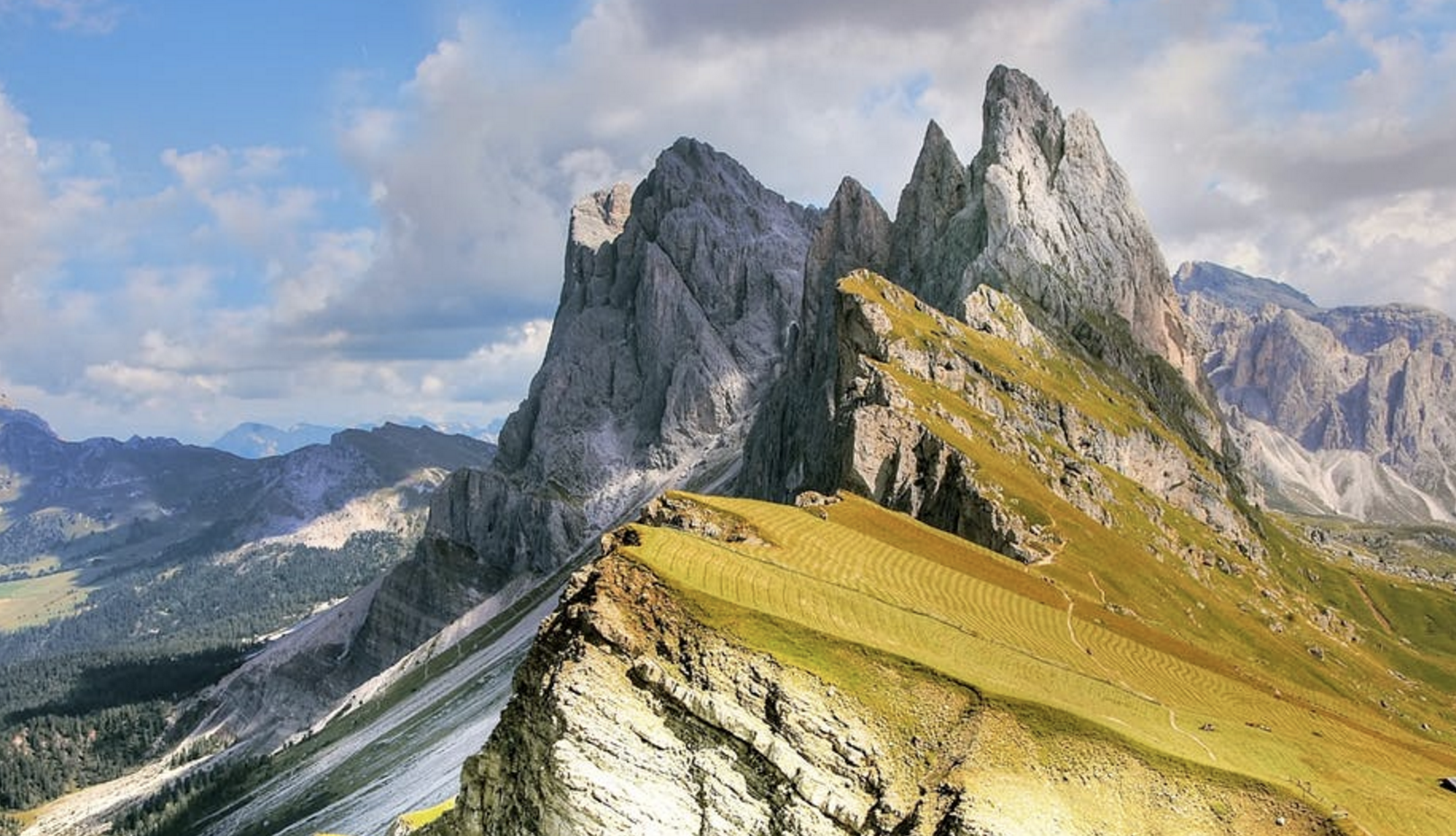 e7d195523061f1c0d318120d6aeaf1b6ccceb6ba3da59c0775C5DE19DDDEBC09ED96DBD9900D9848D623ECAD1D4904B78047D0015C22C8BE97228BE8B5BFF08FE7A3AE04126DA07312A96C0F69F9BAB7002160E556FB8050B6B0CEA014610BCECF9F367F15CB9D950936CDE4380A25E9696BA2099BB4B03A99915B16D6F18264F3D0955B6700EBE0
OLDIES VINTAGE RETRO
Lorem ipsum dolor sit amet, consectetuer adipiscing elit, sed diam nonummy nibh
2018/08
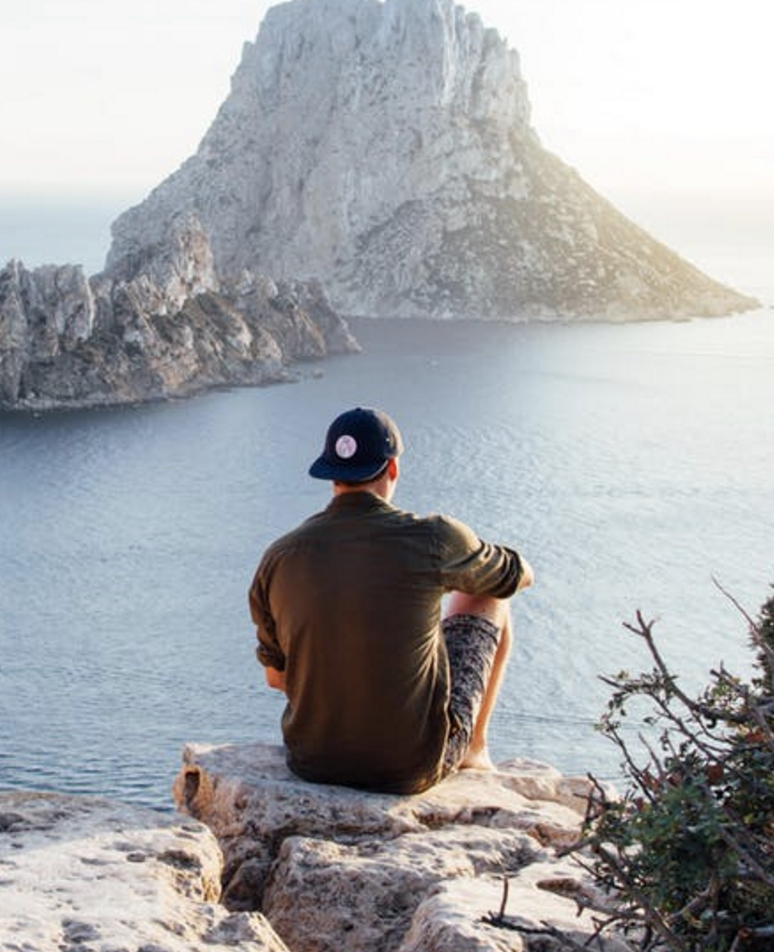 Oldies Vintage 
Retro
e7d195523061f1c0d318120d6aeaf1b6ccceb6ba3da59c0775C5DE19DDDEBC09ED96DBD9900D9848D623ECAD1D4904B78047D0015C22C8BE97228BE8B5BFF08FE7A3AE04126DA07312A96C0F69F9BAB7002160E556FB8050B6B0CEA014610BCECF9F367F15CB9D950936CDE4380A25E9696BA2099BB4B03A99915B16D6F18264F3D0955B6700EBE0
Lorem ipsum dolor sit amet, consectetuer adipiscing elit, sed diam nonummy nibh euismod tincidunt ut laoreet dolore magna aliquam erat volutpat.
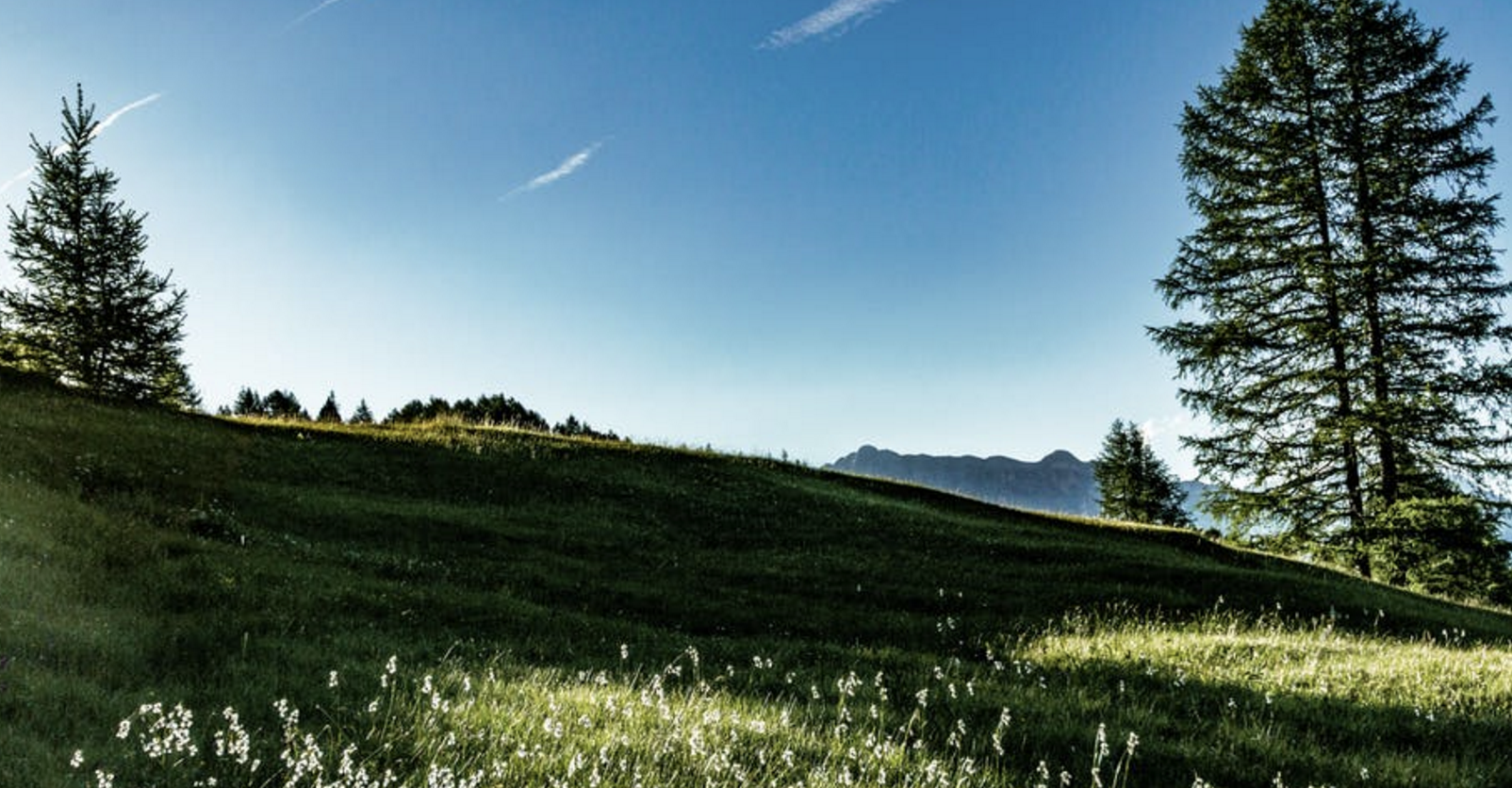 e7d195523061f1c0d318120d6aeaf1b6ccceb6ba3da59c0775C5DE19DDDEBC09ED96DBD9900D9848D623ECAD1D4904B78047D0015C22C8BE97228BE8B5BFF08FE7A3AE04126DA07312A96C0F69F9BAB7002160E556FB8050B6B0CEA014610BCECF9F367F15CB9D950936CDE4380A25E9696BA2099BB4B03A99915B16D6F18264F3D0955B6700EBE0
Oldies Vintage Retro
Lorem ipsum dolor sit amet, consectetuer adipiscing elit, sed diam nonummy nibh euismod tincidunt
e7d195523061f1c0d318120d6aeaf1b6ccceb6ba3da59c0775C5DE19DDDEBC09ED96DBD9900D9848D623ECAD1D4904B78047D0015C22C8BE97228BE8B5BFF08FE7A3AE04126DA07312A96C0F69F9BAB7002160E556FB8050B6B0CEA014610BCECF9F367F15CB9D950936CDE4380A25E9696BA2099BB4B03A99915B16D6F18264F3D0955B6700EBE0
360°
360°
360°
Lorem ipsum dolor sit amet, consectetuer adipiscing elit, sed diam nonummy nibh euismod tincidunt ut laoreet dolore magna
Lorem ipsum dolor sit amet, consectetuer adipiscing elit, sed diam nonummy nibh euismod tincidunt ut laoreet dolore magna
Lorem ipsum dolor sit amet, consectetuer adipiscing elit, sed diam nonummy nibh euismod tincidunt ut laoreet dolore magna
Lorem ipsum dolor sit amet
Lorem ipsum dolor sit amet
Lorem ipsum dolor sit amet
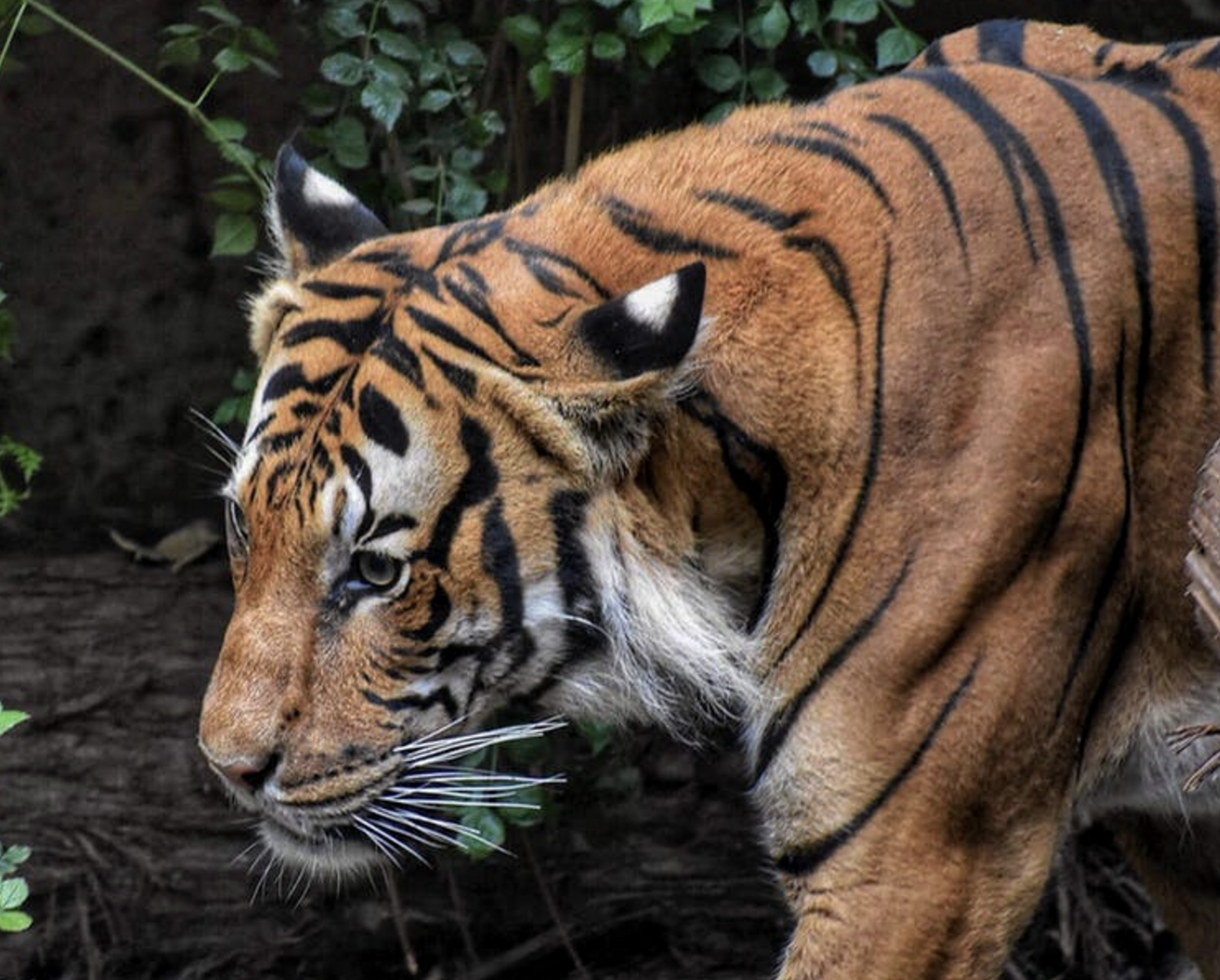 OLDIES
VINTAGE 
RETRO
e7d195523061f1c0d318120d6aeaf1b6ccceb6ba3da59c0775C5DE19DDDEBC09ED96DBD9900D9848D623ECAD1D4904B78047D0015C22C8BE97228BE8B5BFF08FE7A3AE04126DA07312A96C0F69F9BAB7002160E556FB8050B6B0CEA014610BCECF9F367F15CB9D950936CDE4380A25E9696BA2099BB4B03A99915B16D6F18264F3D0955B6700EBE0
Lorem ipsum dolor sit amet
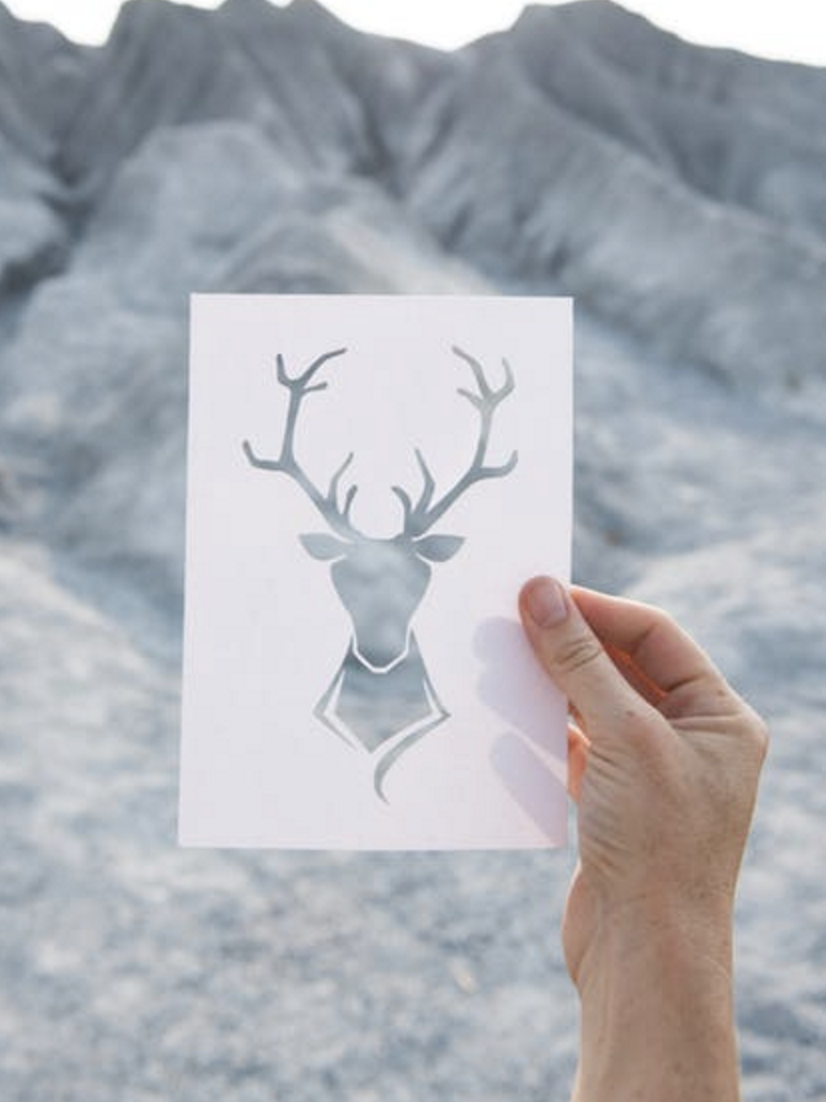 Oldies Vintage 
Retro
360°
e7d195523061f1c0d318120d6aeaf1b6ccceb6ba3da59c0775C5DE19DDDEBC09ED96DBD9900D9848D623ECAD1D4904B78047D0015C22C8BE97228BE8B5BFF08FE7A3AE04126DA07312A96C0F69F9BAB7002160E556FB8050B6B0CEA014610BCECF9F367F15CB9D950936CDE4380A25E9696BA2099BB4B03A99915B16D6F18264F3D0955B6700EBE0
Lorem ipsum dolor sit amet, consectetuer adipiscing elit, sed diam nonummy nibh euismod tincidunt ut laoreet dolore magna aliquam erat volutpat.
Lorem ipsum dolor sit amet, consectetuer adipiscing elit, sed diam nonummy nibh euismod tincidunt ut laoreet dolore magna
Lorem ipsum dolor sit amet
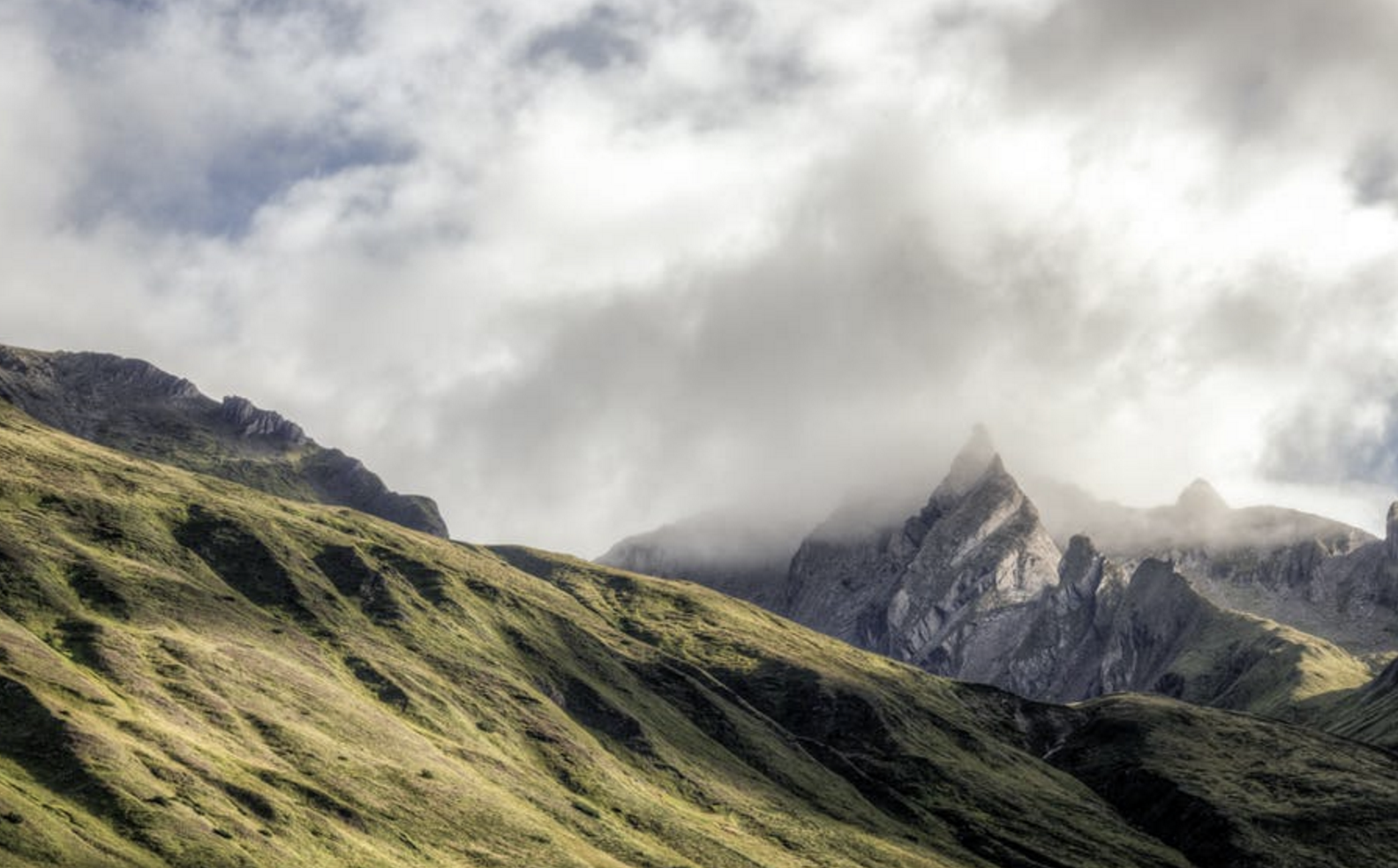 e7d195523061f1c0d318120d6aeaf1b6ccceb6ba3da59c0775C5DE19DDDEBC09ED96DBD9900D9848D623ECAD1D4904B78047D0015C22C8BE97228BE8B5BFF08FE7A3AE04126DA07312A96C0F69F9BAB7002160E556FB8050B6B0CEA014610BCECF9F367F15CB9D950936CDE4380A25E9696BA2099BB4B03A99915B16D6F18264F3D0955B6700EBE0
Lorem ipsum dolor sit amet, consectetuer adipiscing elit, sed diam nonummy nibh euismod tincidunt ut laoreet dolore magna aliquam erat volutpat.
OLDIES
VINTAGE 
RETRO
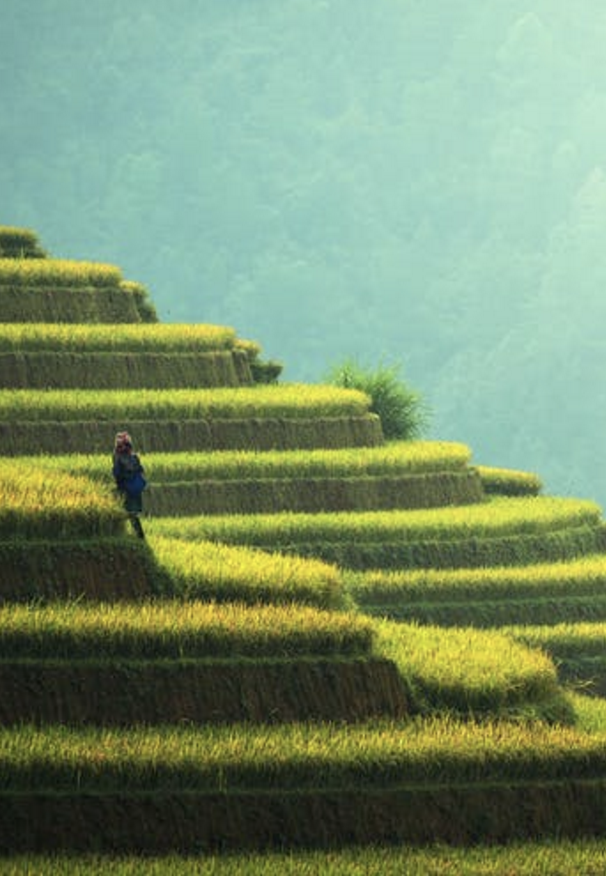 1
2
OLDIES VINTAGE RETRO
OLDIES VINTAGE RETRO
e7d195523061f1c0d318120d6aeaf1b6ccceb6ba3da59c0775C5DE19DDDEBC09ED96DBD9900D9848D623ECAD1D4904B78047D0015C22C8BE97228BE8B5BFF08FE7A3AE04126DA07312A96C0F69F9BAB7002160E556FB8050B6B0CEA014610BCECF9F367F15CB9D950936CDE4380A25E9696BA2099BB4B03A99915B16D6F18264F3D0955B6700EBE0
Lorem ipsum dolor sit amet, consectetuer adipiscing elit, sed diam nonummy
Lorem ipsum dolor sit amet, consectetuer adipiscing elit, sed diam nonummy
3
4
OLDIES VINTAGE RETRO
OLDIES VINTAGE RETRO
Lorem ipsum dolor sit amet, consectetuer adipiscing elit, sed diam nonummy
Lorem ipsum dolor sit amet, consectetuer adipiscing elit, sed diam nonummy
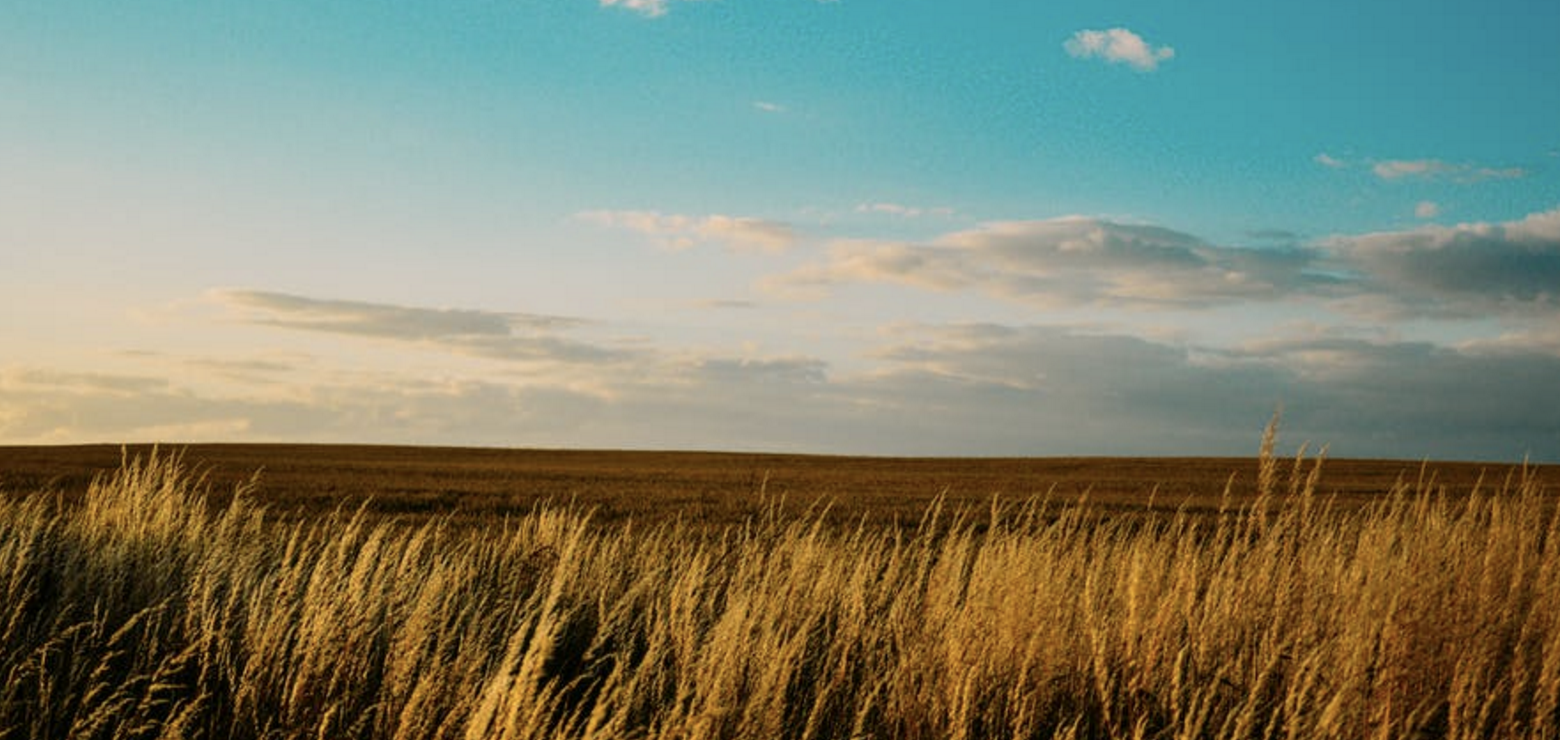 e7d195523061f1c0d318120d6aeaf1b6ccceb6ba3da59c0775C5DE19DDDEBC09ED96DBD9900D9848D623ECAD1D4904B78047D0015C22C8BE97228BE8B5BFF08FE7A3AE04126DA07312A96C0F69F9BAB7002160E556FB8050B6B0CEA014610BCECF9F367F15CB9D950936CDE4380A25E9696BA2099BB4B03A99915B16D6F18264F3D0955B6700EBE0
OLDIES VINTAGE RETRO
Lorem ipsum dolor sit amet, consectetuer adipiscing elit, sed diam nonummy nibh
2018/08
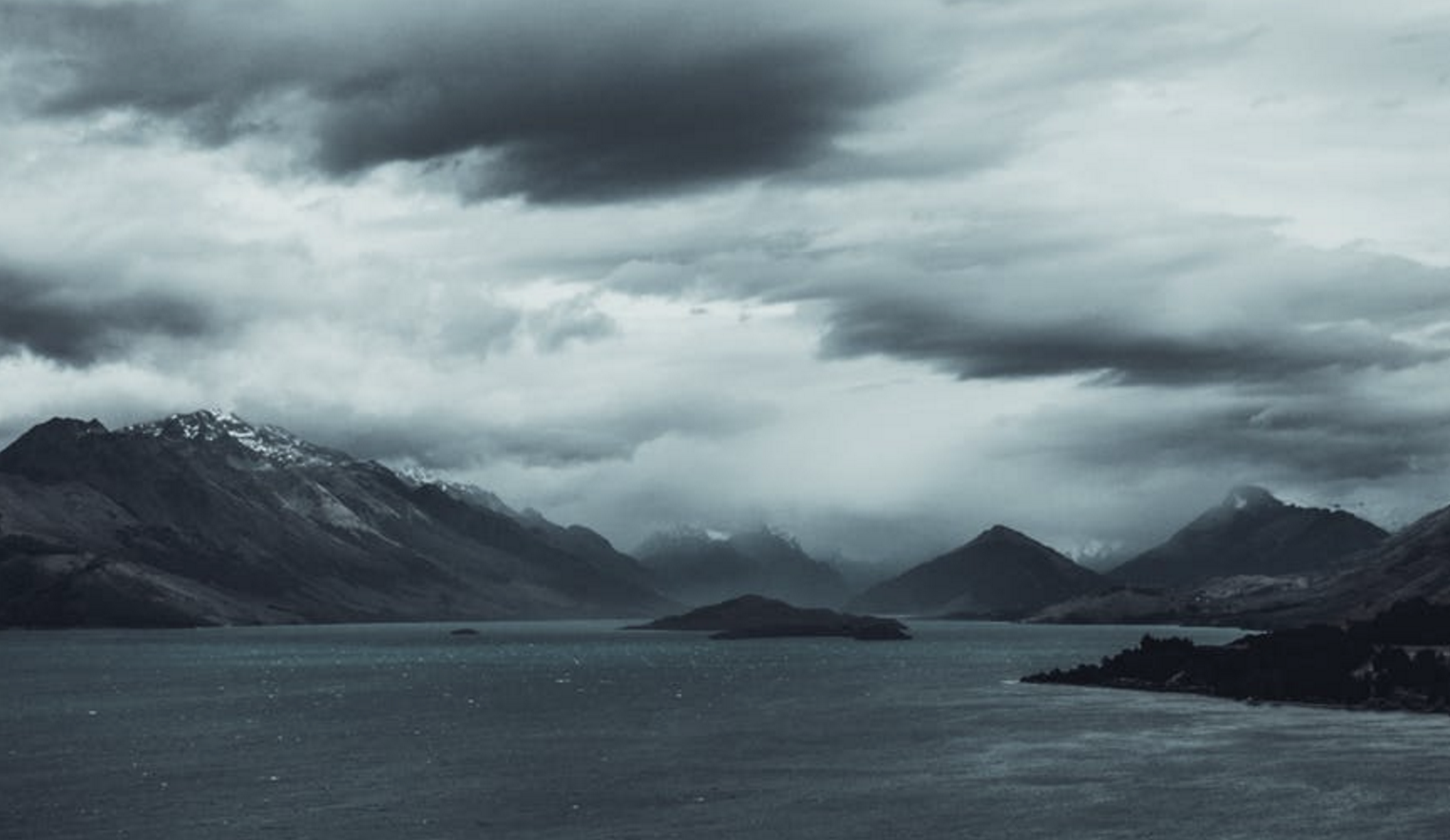 OLDIES VINTAGE 
RETRO
Lorem ipsum dolor sit amet, consectetuer adipiscing elit, sed diam nonummy nibh euismod tincidunt ut laoreet dolore magna aliquam erat volutpat.
e7d195523061f1c0d318120d6aeaf1b6ccceb6ba3da59c0775C5DE19DDDEBC09ED96DBD9900D9848D623ECAD1D4904B78047D0015C22C8BE97228BE8B5BFF08FE7A3AE04126DA07312A96C0F69F9BAB7002160E556FB8050B6B0CEA014610BCECF9F367F15CB9D950936CDE4380A25E9696BA2099BB4B03A99915B16D6F18264F3D0955B6700EBE0
OLDIES
VINTAGE 
RETRO
Lorem ipsum dolor sit amet
CLEAN & MORDEN CATEGORY LIST
e7d195523061f1c0d318120d6aeaf1b6ccceb6ba3da59c0775C5DE19DDDEBC09ED96DBD9900D9848D623ECAD1D4904B78047D0015C22C8BE97228BE8B5BFF08FE7A3AE04126DA07312A96C0F69F9BAB7002160E556FB8050B6B0CEA014610BCECF9F367F15CB9D950936CDE4380A25E9696BA2099BB4B03A99915B16D6F18264F3D0955B6700EBE0
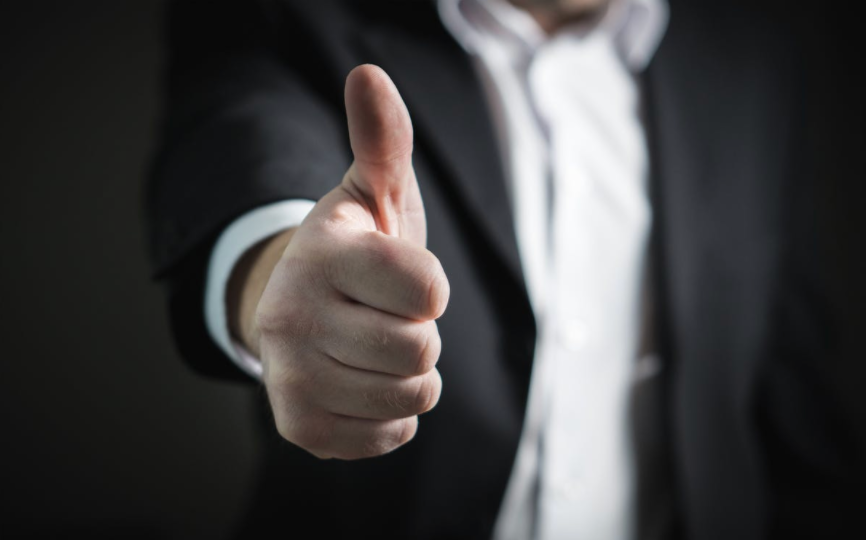 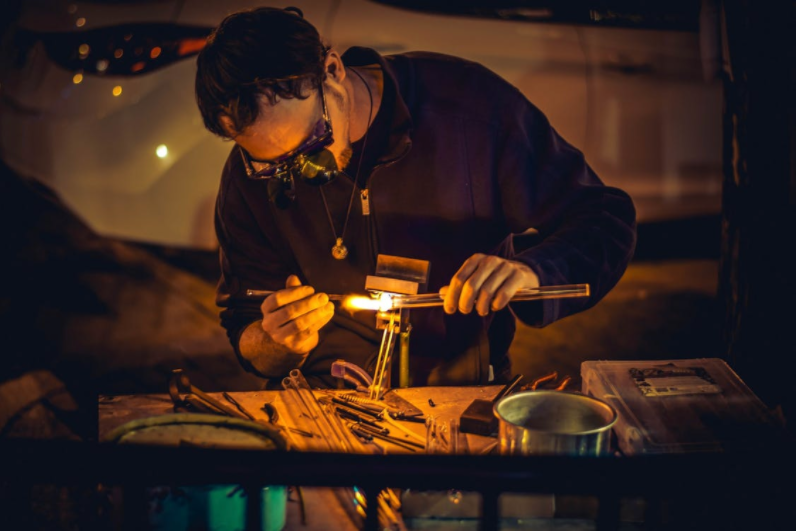 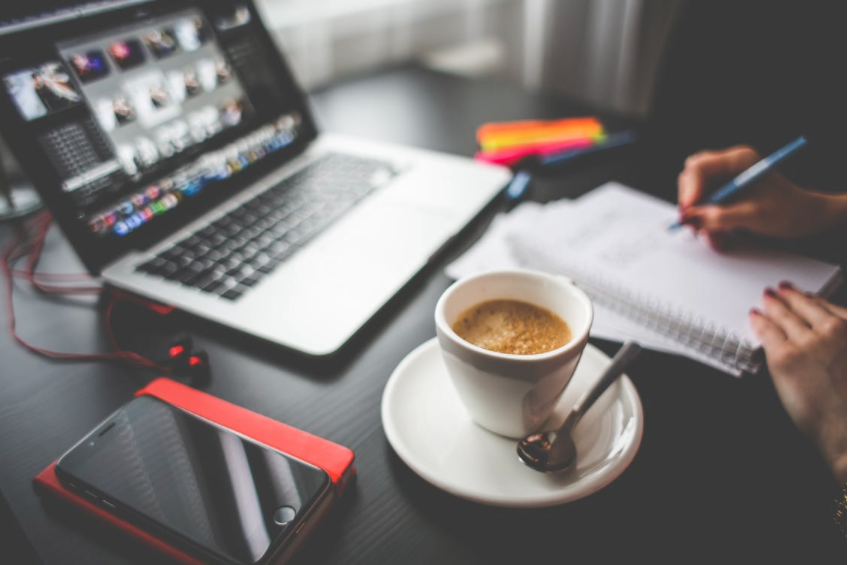 Vintage Retro
Vintage Retro
Vintage Retro
Lorem ipsum dolor sit amet, consectetuer adipiscing elit
Lorem ipsum dolor sit amet, consectetuer adipiscing elit
Lorem ipsum dolor sit amet, consectetuer adipiscing elit
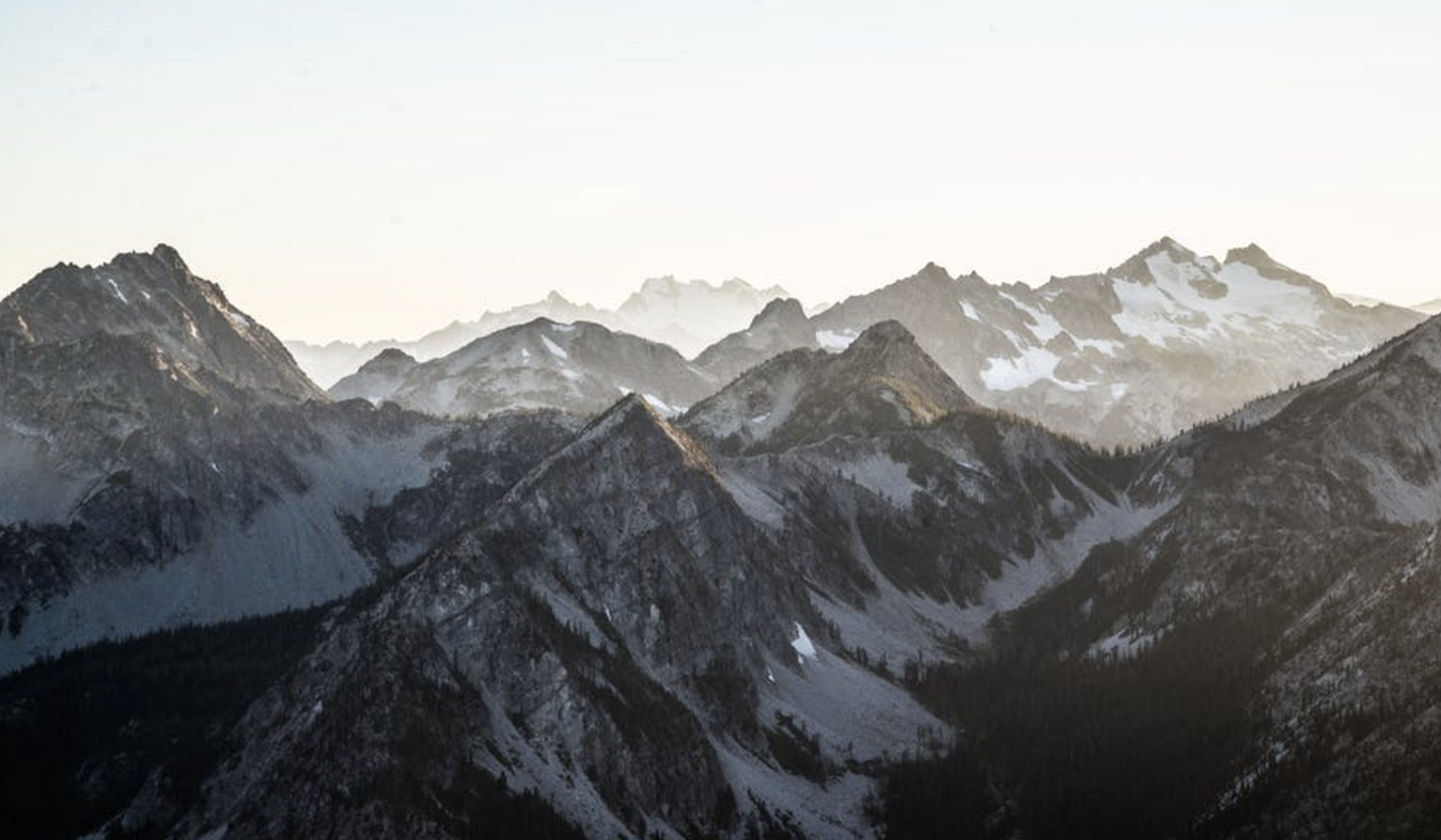 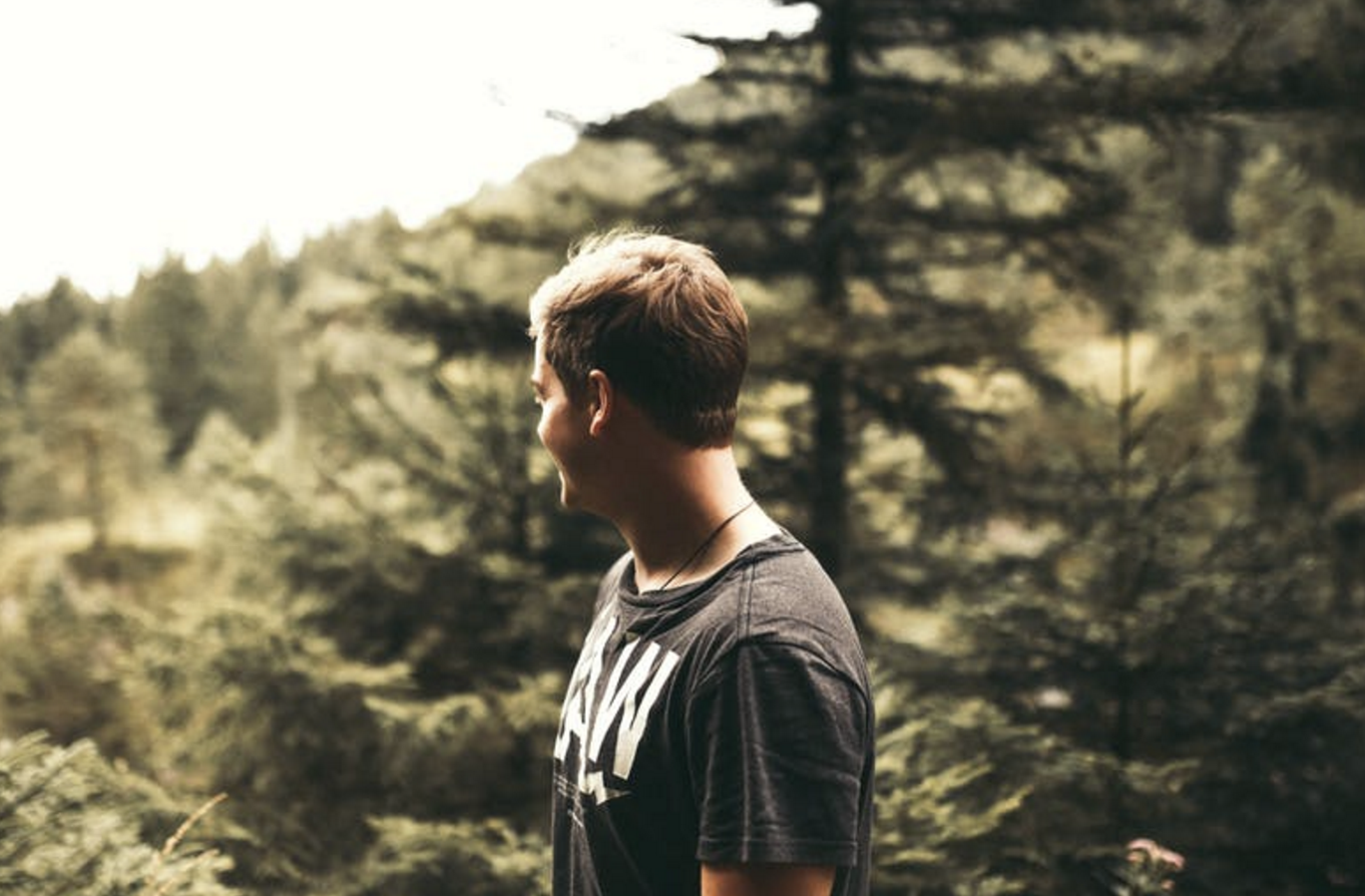 360°
e7d195523061f1c0d318120d6aeaf1b6ccceb6ba3da59c0775C5DE19DDDEBC09ED96DBD9900D9848D623ECAD1D4904B78047D0015C22C8BE97228BE8B5BFF08FE7A3AE04126DA07312A96C0F69F9BAB7002160E556FB8050B6B0CEA014610BCECF9F367F15CB9D950936CDE4380A25E9696BA2099BB4B03A99915B16D6F18264F3D0955B6700EBE0
Lorem ipsum dolor sit amet, consectetuer adipiscing elit, sed diam nonummy nibh euismod tincidunt ut laoreet dolore magna
Lorem ipsum dolor sit amet
CLEAN & MORDEN CATEGORY LIST
e7d195523061f1c0d318120d6aeaf1b6ccceb6ba3da59c0775C5DE19DDDEBC09ED96DBD9900D9848D623ECAD1D4904B78047D0015C22C8BE97228BE8B5BFF08FE7A3AE04126DA07312A96C0F69F9BAB7002160E556FB8050B6B0CEA014610BCECF9F367F15CB9D950936CDE4380A25E9696BA2099BB4B03A99915B16D6F18264F3D0955B6700EBE0
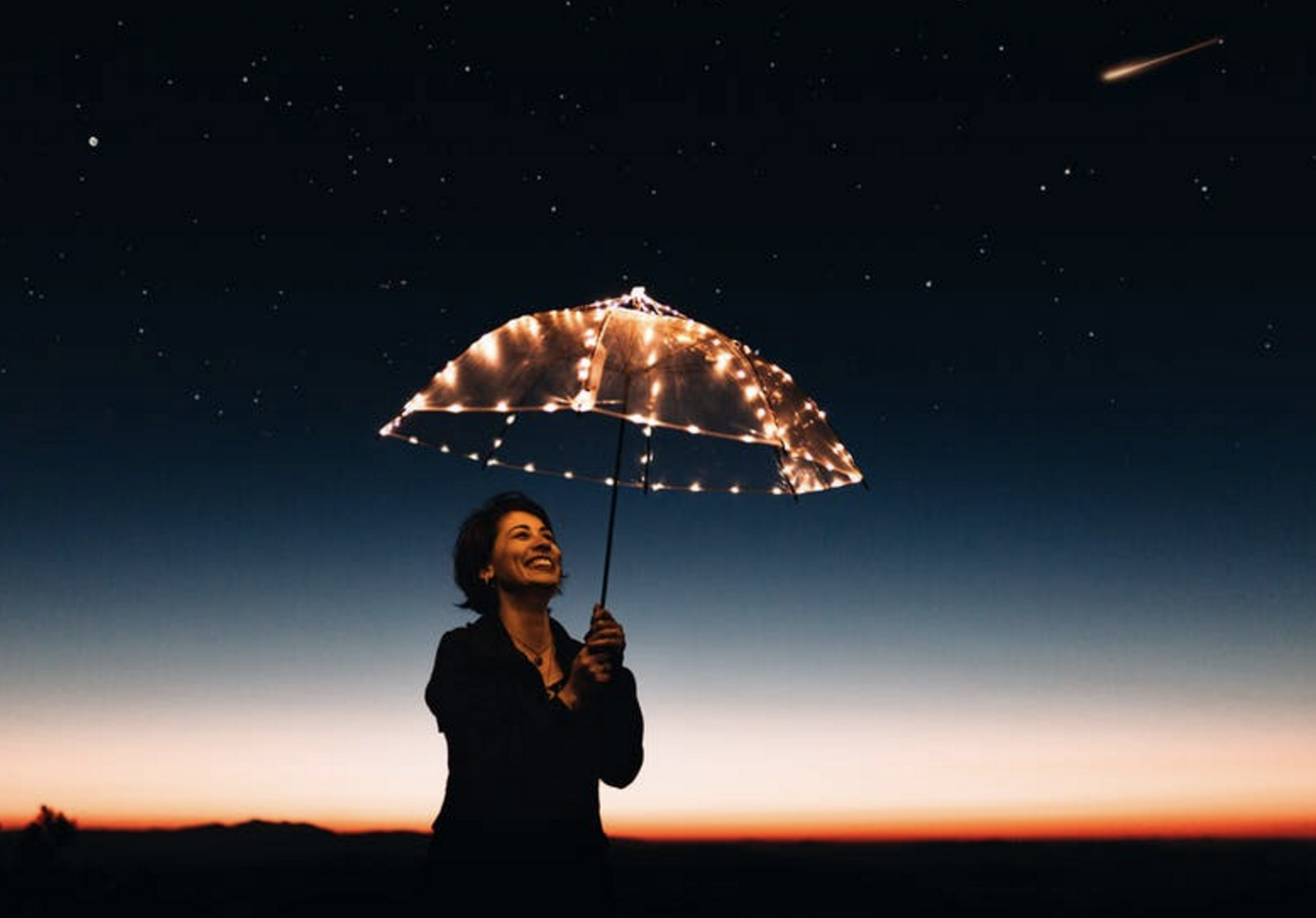 Oldies Vintage 
Retro
Lorem ipsum dolor sit amet, consectetuer adipiscing elit, sed diam nonummy nibh euismod tincidunt ut laoreet dolore magna aliquam erat volutpat.
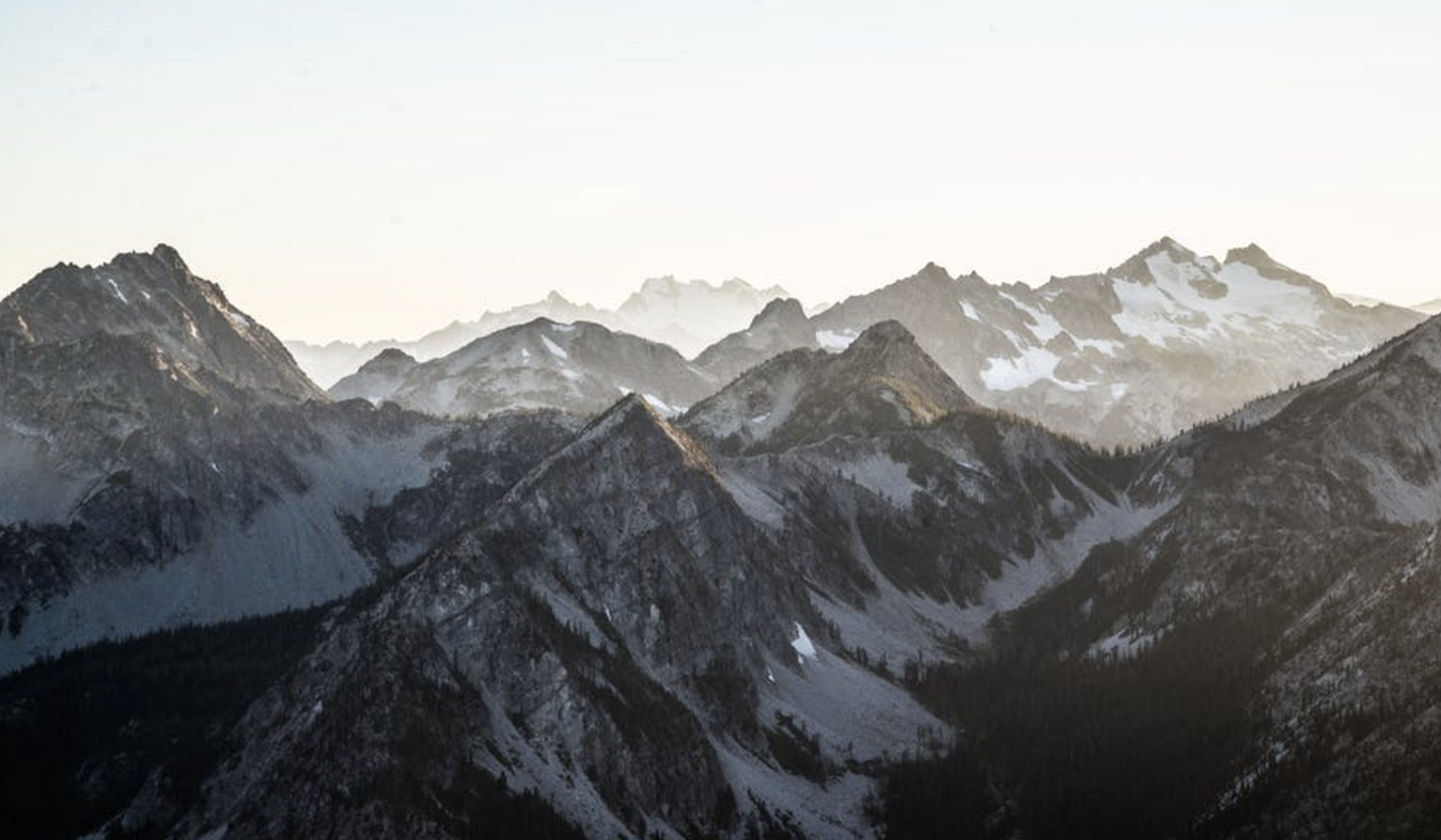 Lorem ipsum dolor sit amet
Lorem Ipsum Dolor Sit Amet, Consectetuer Adipiscing Elit
e7d195523061f1c0d318120d6aeaf1b6ccceb6ba3da59c0775C5DE19DDDEBC09ED96DBD9900D9848D623ECAD1D4904B78047D0015C22C8BE97228BE8B5BFF08FE7A3AE04126DA07312A96C0F69F9BAB7002160E556FB8050B6B0CEA014610BCECF9F367F15CB9D950936CDE4380A25E9696BA2099BB4B03A99915B16D6F18264F3D0955B6700EBE0
Lorem ipsum dolor sit amet, consectetuer adipiscing elit, sed diam nonummy nibh euismod tincidunt ut laoreet dolore magna aliquam erat volutpat.
Lorem ipsum dolor sit amet, consectetuer adipiscing elit, sed diam nonummy nibh euismod tincidunt ut laoreet dolore magna aliquam erat volutpat.
12
 Dec.
START
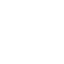 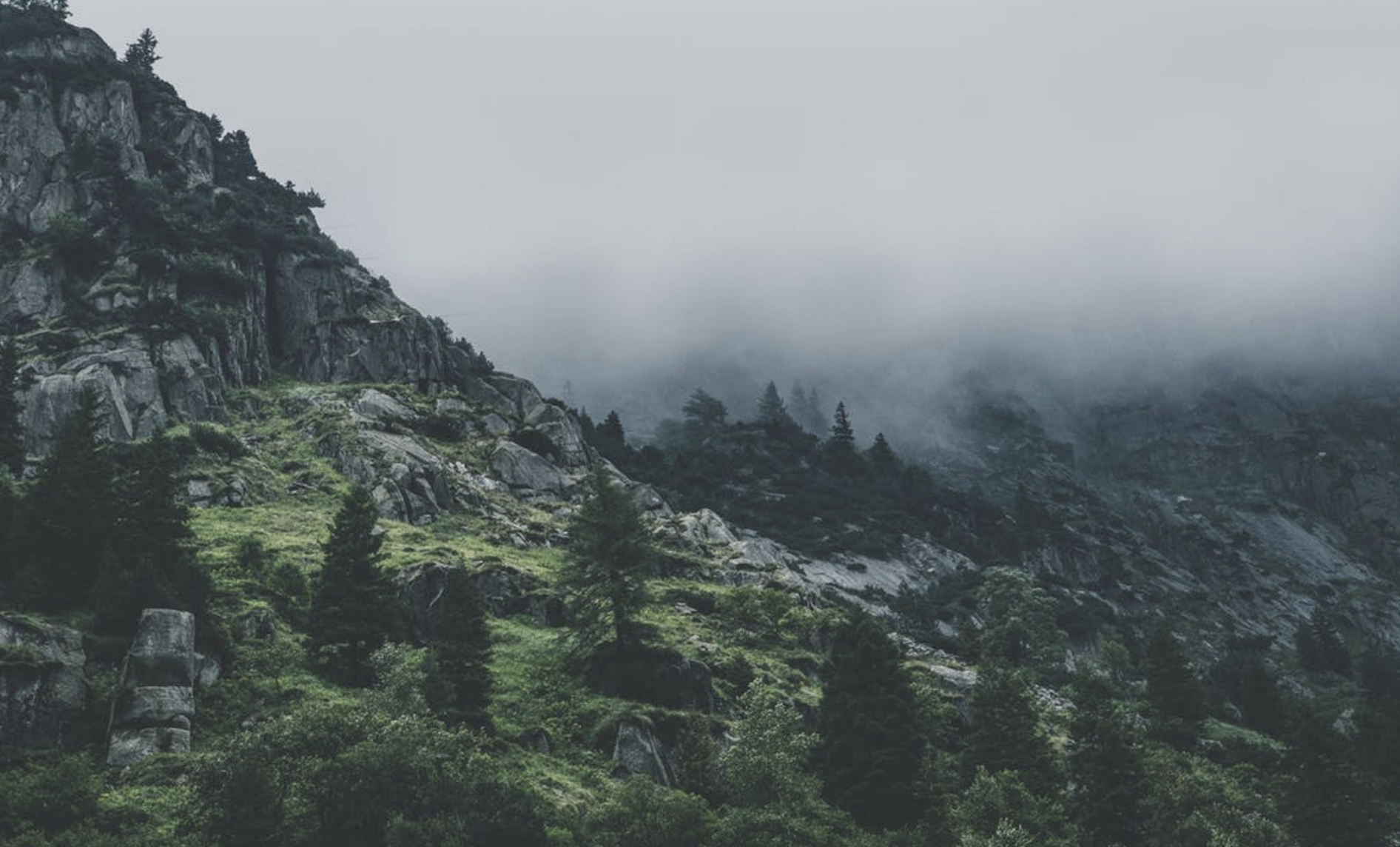 2018
e7d195523061f1c0d318120d6aeaf1b6ccceb6ba3da59c0775C5DE19DDDEBC09ED96DBD9900D9848D623ECAD1D4904B78047D0015C22C8BE97228BE8B5BFF08FE7A3AE04126DA07312A96C0F69F9BAB7002160E556FB8050B6B0CEA014610BCECF9F367F15CB9D950936CDE4380A25E9696BA2099BB4B03A99915B16D6F18264F3D0955B6700EBE0
THANKS
POWERPOINT TEMPLET